Discourse Analysis
Definition: DA is the study of language in  actual use- DA  adopts a pragmatic approach
By “discourse” is meant texts above the sentence level
Texts can be both spoken or written
That is why we have two branches: Text Linguistics & Conversation Analysis- DA is concerned with how people make sense of language- The ability to interpret discourse
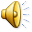